Исаак Ильич Левитан.Весна в картинах
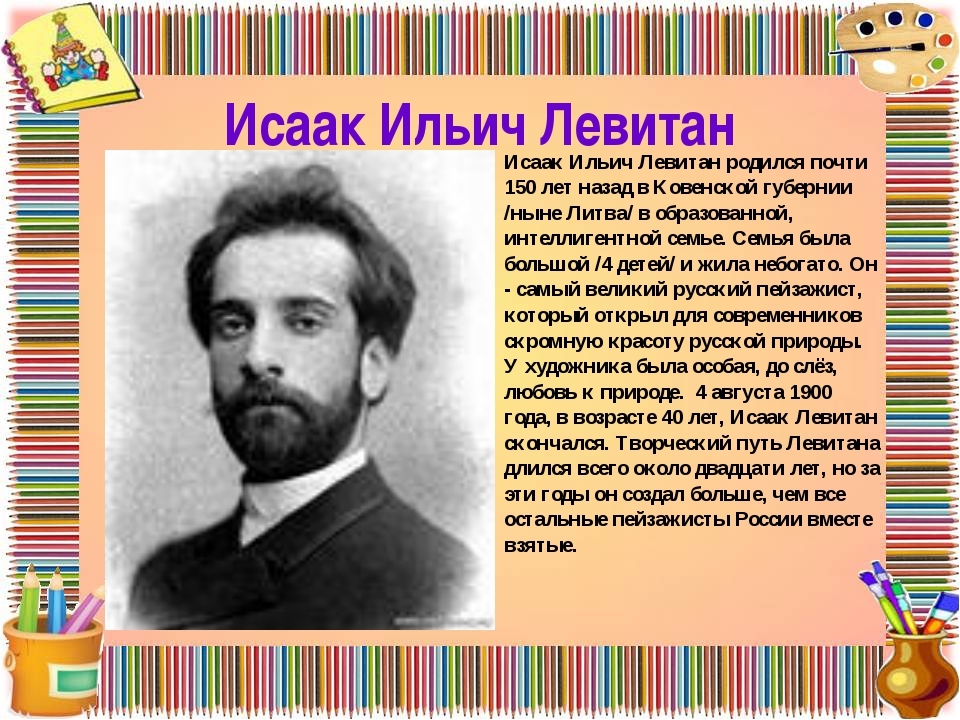 Исаак Левитан родился недалеко от железнодорожной литовской станции Кибарты в образованной, но бедной еврейской семье. Его отец Илья Левитан - раввин по образованию - оставил религиозный путь и стал учителем иностранных языков, работал кассиром и контролером на железнодорожных станциях. Семья, в которой было четверо детей (два мальчика и две девочки), жила очень бедно. В поисках лучшей жизни Левитаны в конце 1860-х годов переехали на окраину Москвы.
     Однако и в Москве отцу не удалось найти постоянного места: он так и перебивался частными уроками. Несмотря на трудности, родители не стали возражать, когда Исаак в 13 лет поступил в Московское училище живописи, ваяния и зодчества. Годы обучения были трудными. В 1875 году скончалась мать будущего художника, а еще через два года из жизни ушел отец. Преподаватели старались помогать талантливому юноше. Выдавали денежные пособия, кисти и краски. Про него ходило в школе много рассказов, с одной стороны, о его даровании, а с другой — о его великой нужде. Говорили, что он не имеет иногда и ночлега».
Исаак Ильич Левитан 1860-1900
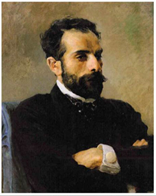 В училище Исаак Левитан подружился с Константином Коровиным, Михаилом Нестеровым, Алексеем Степановым. Его учителями были Василий Перов и Василий Поленов, большое влияние на юного художника оказал преподаватель Алексей Саврасов. Именно его наставление — «пишите, изучайте, но главное — чувствуйте!» — Исаак Левитан сделал девизом своего творчества. Уже в конце 1870-х годов Левитан начал писать свои «пейзажи настроения», на которых он не только изображал природу, но и выражал собственные чувства.
     На ученической выставке 1880 года Павел Третьяков купил картину Левитана «Осенний день. Сокольники». Через четыре года после этого полотна Исаака Левитана приняло Товарищество передвижных художественных выставок, а Третьяков все время следил за творчеством художника и часто приобретал его работы.
     В середине 1880-х годов у Исаака Левитана обострилась болезнь сердца. Получив деньги за декорации в Московской частной русской опере мецената Саввы Мамонтова, художник в 1886 году отправился на лечение в Крым.
     «Дорогой Антон Павлович, черт возьми, как хорошо здесь! Вчера вечером я взобрался на скалу и с вершины взглянул на море — и, знаете ли что, заплакал, вот где вечная красота» Исаак Левитан, из письма Антону Чехову.
     Из поездки живописец привез более 50 пейзажей. По воспоминаниям Михаила Нестерова, крымские картины Левитана «были раскуплены в первые же дни» на Периодической выставке Московского общества любителей художеств.
Первые картины
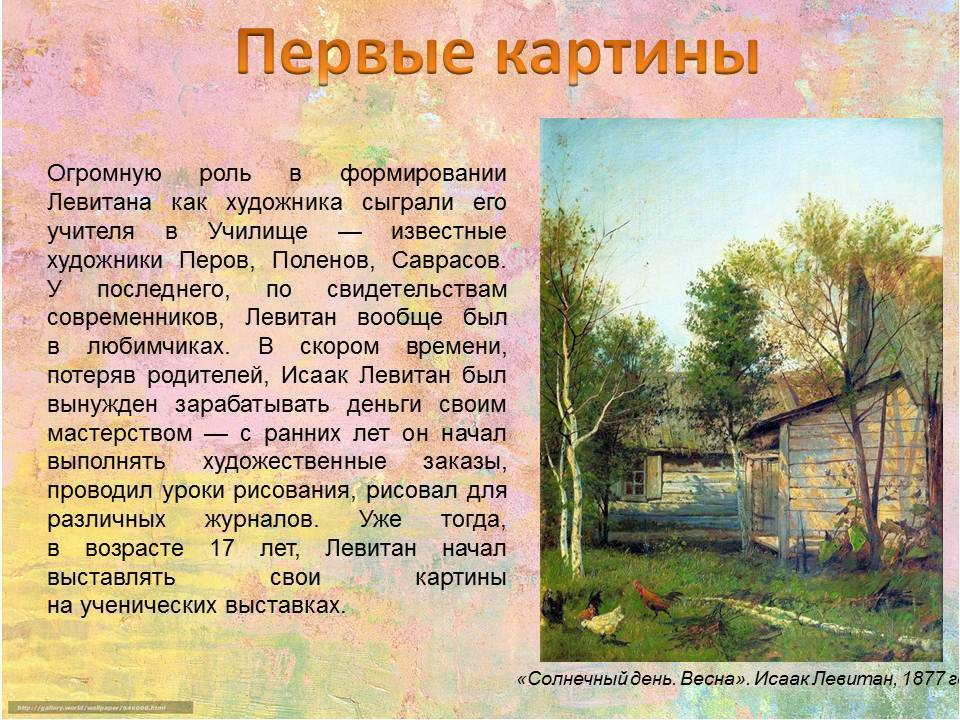 «Март».1895г.
«Ранняя весна».1899г.
«Ранняя весна» 1890г.
«Последний снег».1895г.
«Весна. Большая вода». 1897г.
«Весна в лесу». 1882г.
«Цветущие яблони». 1896г.
В 1896 году у Левитана вновь начались проблемы с сердцем. Однако художник много работал и даже путешествовал: у него прошла выставка в Москве, позже Левитан побывал в Финляндии и вновь в Италии. Отовсюду он привозил новые картины с местными пейзажами. Болезнь все больше беспокоила художника, его осматривал Антон Чехов. В дневнике писателя осталась запись: «Выслушивал Левитана. Дело плохо. Сердце у него не стучит, а дует. Вместо звука тук-тук слышится пф-тук…» Но живописец не прекращал работать. В этот период он создал экспрессивные полотна «Бурный день», «Последние лучи солнца. Осиновый лес», «Поезд в пути».
     В 1898 году Академия художеств присудила Исааку Левитану звание академика пейзажной живописи. Несмотря на болезнь, он стал руководить пейзажной мастерской в Московском училище живописи, ваяния и зодчества, где когда-то учился сам. В конце мая 1900 года Левитан сильно простудился, и спустя месяц художника не стало. Все лето его картины выставлялись в Русском павильоне на Всемирной выставке в Париже, а в мастерской Левитана осталось 40 недописанных картин и несколько сотен набросков.
     Менее чем за 25 лет, Левитан написал около 1000 картин, этюдов и рисунков.
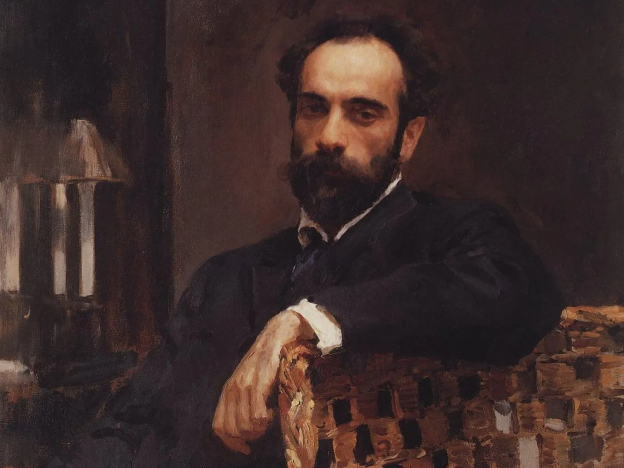 Спасибо за внимание!